AUSTRIA
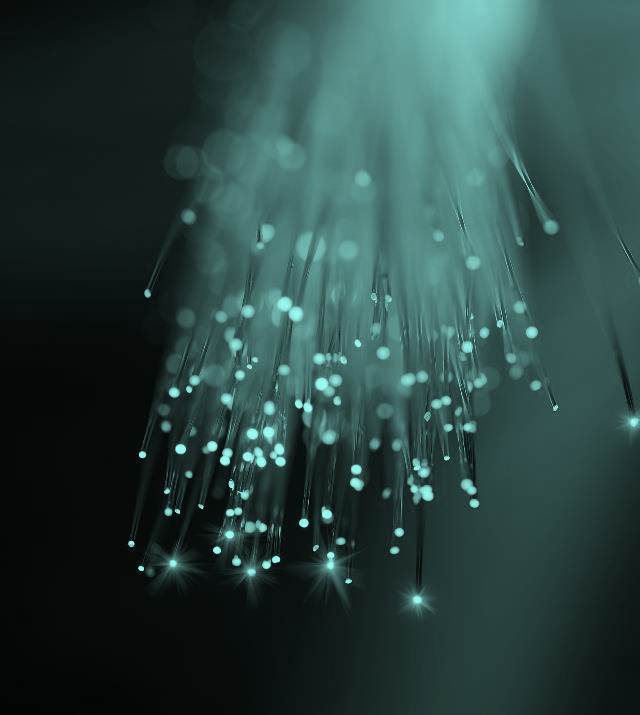 Porting Information - Austria
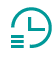 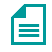 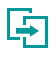 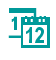 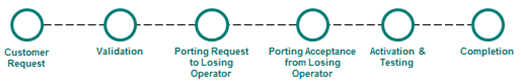 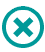 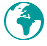 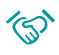 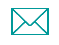